Course business
Chaucer challenge
LTEN courses for W and Sp
Take a look at the syllabus
Paper one?
Sir Gawain and the Green Knight
Romance—Chivalric Romance
Chrétien de Troyes
Knightly Character—Auerbach
Courtly Love
Metrical Romance
Alliterative Revival
Romance
Terms from Murfin and Ray
Romance is a genre
12th c. narrative form 
Chrétien de Troyes
Line 1509 ff
Erich Auerbach on Romance
“A self-portrayal of feudal knighthood with its mores and ideals is the fundamental purpose of the courtly romance”
Courtly Love
Troubadors
Court of Eleanor of Aquitaine
Chrétien de Troyes 
Arabic Influences
Courtly context
Poetic forms: lyric, romance, allegory
Some characteristics of “Courtly Love”
Elevated status of the “lady”
Terminology of feudalism
Secrecy/adultery
Love as ennobling (neoplatonism)
Love is rooted in the soul
Love is faithful
Role of sexuality
Form--SGGK
Metrical Form and the Alliterative Revival
Alliterative Stanza
Bob
Wheel
Tight Narrative Structure
SIÞEN þe sege and þe assaut watz sesed at Troye,
Þe borȝ brittened and brent to brondeȝ and askez,
Þe tulk þat þe trammes of tresoun þer wroȝt
Watz tried for his tricherie, þe trewest on erthe:
Hit watz Ennias þe athel, and his highe kynde,
Þat siþen depreced prouinces, and patrounes bicome
Welneȝe of al þe wele in þe west iles.
Fro riche Romulus to Rome ricchis hym swyþe,
With gret bobbaunce þat burȝe he biges vpon fyrst,
And neuenes hit his aune nome, as hit now hat;
Tirius to Tuskan and teldes bigynnes,
Langaberde in Lumbardie lyftes vp homes,
And fer ouer þe French flod Felix Brutus
On mony bonkkes ful brode Bretayn he settez 
wyth wynne,
Where werre and wrake and wonder
Bi syþez hatz wont þerinne,
And oft boþe blysse and blunder
Ful skete hatz skyfted synne.
Narrative Structure
Parallels
Numerical Patterns
Cotton Nero A.x.
The Pearl Poet

Patience
Cleanness 
Pearl
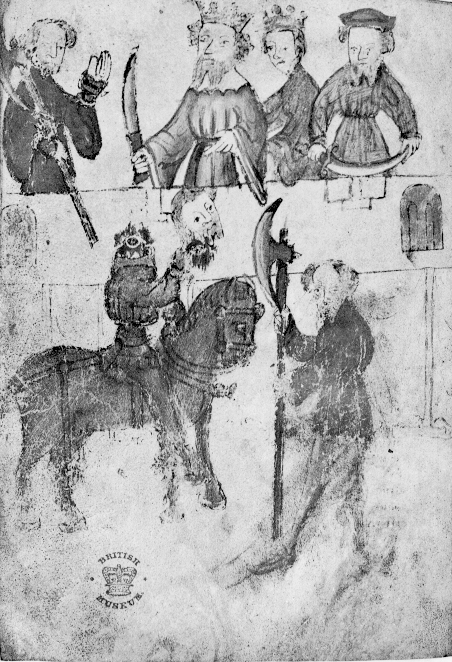 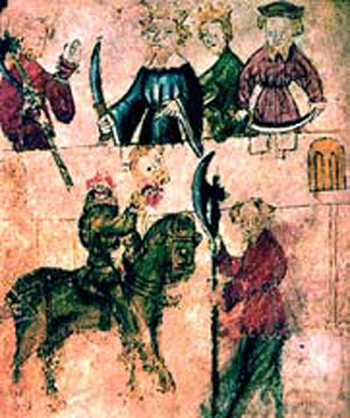 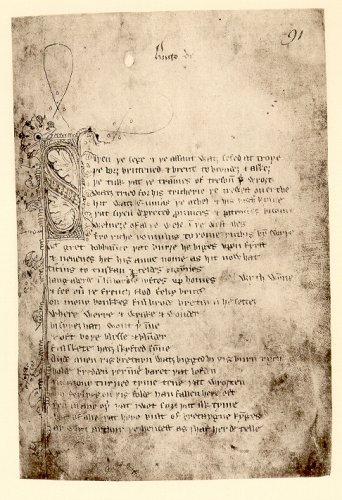 The Christian and the Courtly
Fit One
Camelot and Troy
Opening—is everything what it seems?
The Christmas Feast
A kissing game (Line 17)
Camelot and Troy
Noble history (Aeneas, Brutus)
Troubled history
The demise of Camelot
The Christmas Feast
There’s something about Arthur
Line 85
But Arthur would not eat until all were served

The Green Knight’s Challenge
Line 224 ff
The Green Knight
“Aghlich Mayster”
Trans. line 136 “unknown rider” or “a fearful form”
Fit Two--Overview
The Seasons 
The Pentangle Shield
Wilderness vs. Civilization
Pentangle Shield (l. 618 ff)
God’s armor : Ephesians 6
Interlocking virtues
The Number 5
Solomon
Connected to Girdle
Fit II
Wilderness and Civilization
Line 691 ff
Fit II Some Parallelisms
Another Court
The Two Ladies (Line 950 ff.)
Another Christmas Game (l. 1105 ff.)
Fit III--Overview
The Two Hunts 
The Agreement with Bercilak
Questioning the text:  Why all these detailed hunting scenes?
The Two Hunts
Hunting and Seduction juxtaposed
Gawain’s Identity Challenged (ex. l. 1290 ff. ; l. 1481ff)
The Girdle (l. 1829)
Gawain’s Identity Challenged
Are you Gawain?
Hunted and torn apart
Feminized
Fit III
The Agreement with Bercilak
Line 1380 ff.
Fit IV Overview
The challenge at the Green Chapel
The importance of the religious calendar
Fit IV
The Green Chapel l. 2160
2 attempts
L. 2265
L. 2296
Gawain’s Failure
Knick l. 2311
Feast of the Circumcision 
Deut. 10:16: Circumcize therefore the foreskins of your heart and be no more stiff-necked
Fit IV
Bercilak’s revelations l. 2338
Gawain’s confessions 
Earlier confession. L.  1880
Confession to GK	L. 2385
Fit IV
The role of women
Gawain’s tirade L. 2414

Morgan L. 2444
Fit IV
The Return to Camelot
The Garter’s meaning
Dualism in Camelot
Gawain has been tested:	
Strength/Frailty; Honor/Cowardice
Fidelity/Trickery; Masc./Feminine
SGGK—Summary points
Complex structure 
Romance:  genre concerned with Knightly Identity
	Honor
	Masculinity
	Sexuality
SGGK—Summary points
Poem explores questions of flaws in knightly
     character/chivalry
Strong Christian component in the text